FIRST SUNDAY IN LENT
Year C
Deuteronomy 26:1-11  •  Psalm 91:1-2, 9-16  Romans 10:8b-13  •  Luke 4:1-13
Then you, together with the Levites and the aliens who reside among you, shall celebrate with all the bounty that the LORD your God has given to you.
Deuteronomy 26:11
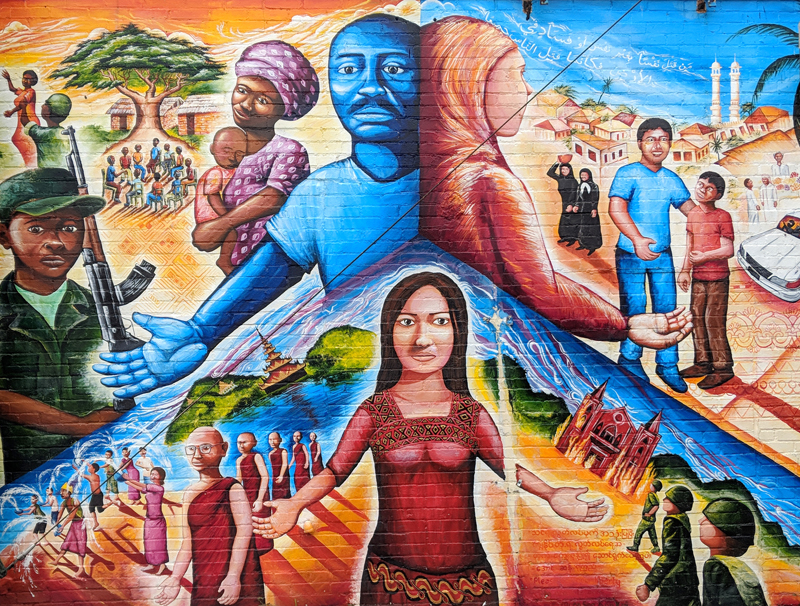 Global Refugee Mural  --  Joel Bergner
For he will command his angels … to guard you in all your ways. On their hands they will bear you up, … you will not dash your foot against a stone.
Psalm 91:11ac,12ac
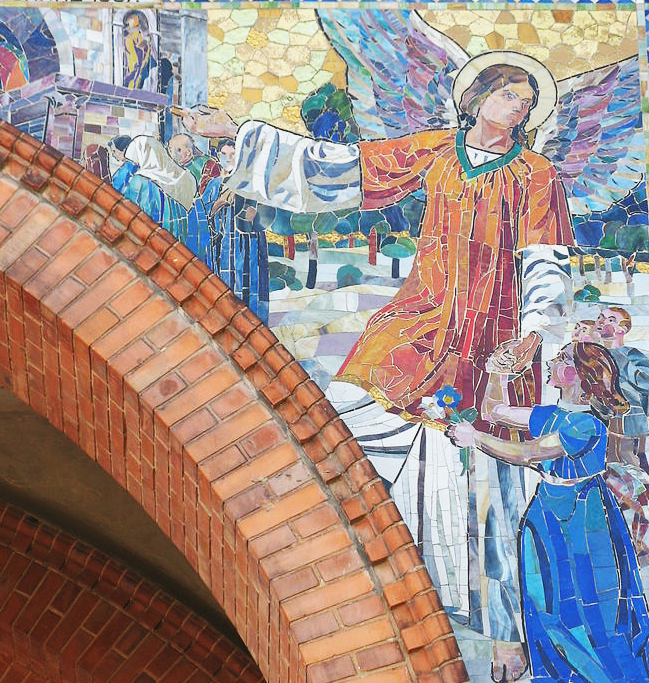 Guardian Angel

Antonskirche
Vienna, Austria
For there is no distinction between Jew and Greek; the same Lord is Lord of all and is generous to all who call on him.
Romans 10:12
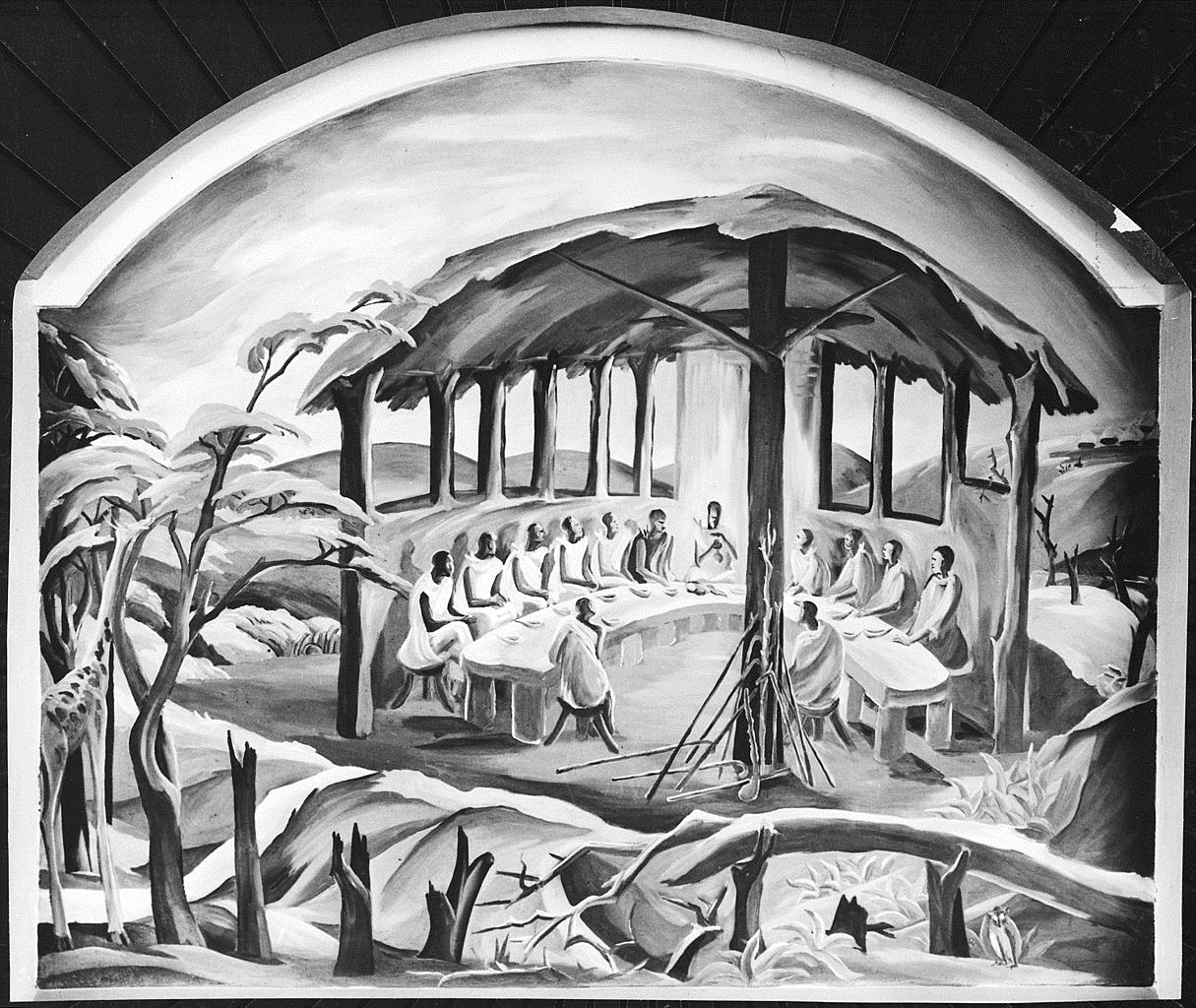 Last Supper

Elimo Njau
Fort Hall Memorial Chapel Kenya
Jesus, full of the Holy Spirit, … was led by the Spirit in the wilderness, where for forty days he was tempted by the devil.
Luke 4:1ac, 2a
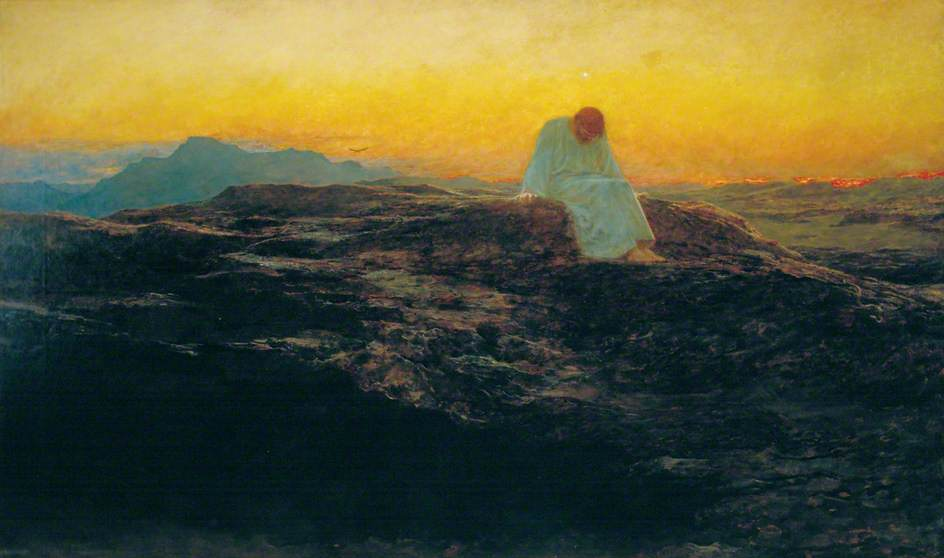 Temptation in the Wilderness  --  Briton Riviere, Guildhall Art Gallery, London, England
The devil said to him, "If you are the Son of God, command this stone to become a loaf of bread."
Luke 4:3
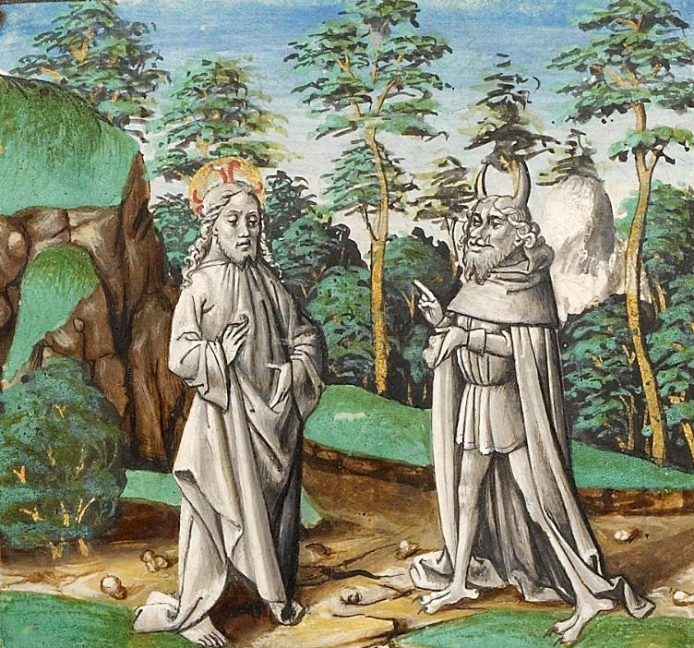 First Temptation of Christ  --  Late 15th c. manuscript, Getty Center, Los Angeles, CA
Jesus answered him, "It is written, 'One does not live by bread alone.'"
Luke 4:4
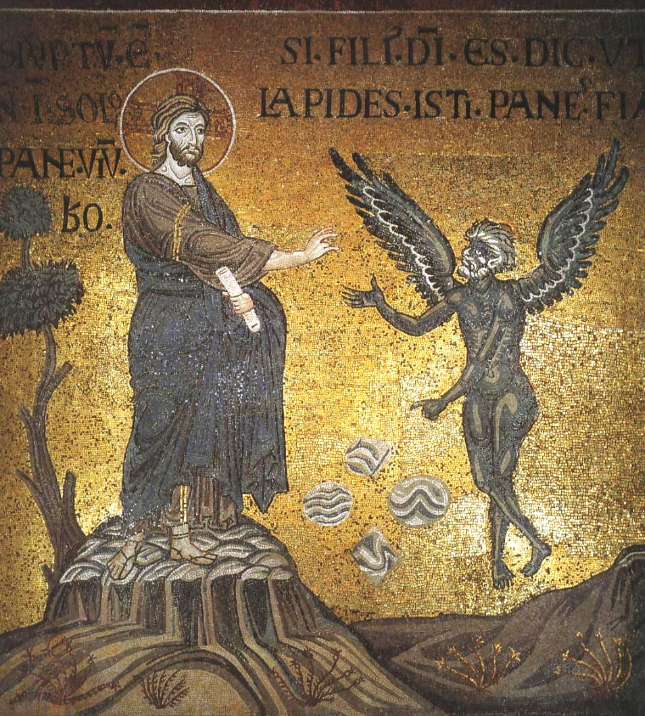 Christ Tempted

Monreale Cathedral
Monreale, Italy
Then the devil led him up and showed him in an instant all the kingdoms of the world … "To you I will give their glory and all this authority;
Luke 4:5, 6b
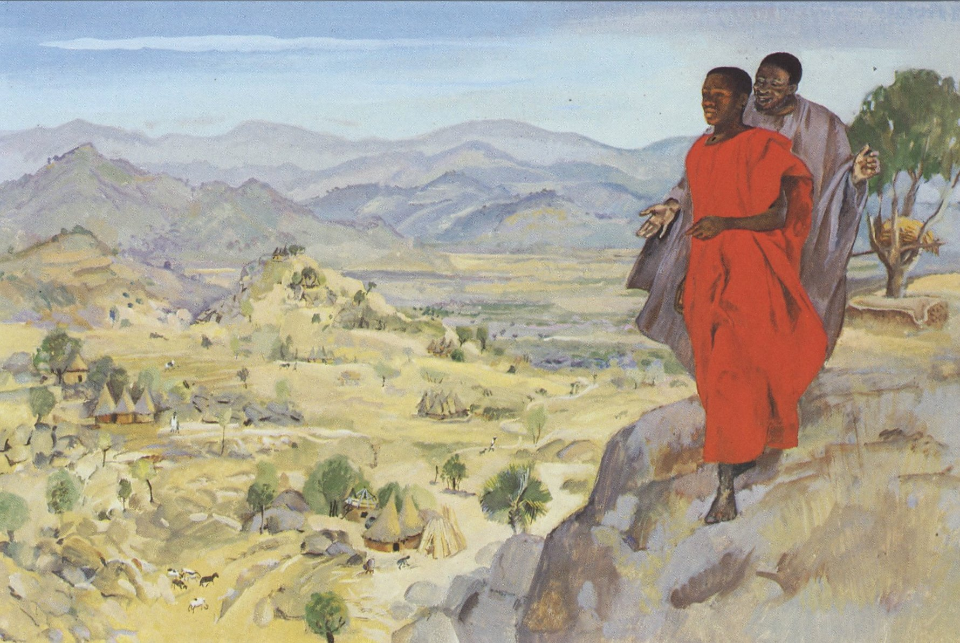 Temptation of Christ  --  JESUS MAFA, Cameroon
If you, then, will worship me, it will all be yours." Jesus answered him, "It is written, 'Worship the Lord your God, and serve only him.'"
Luke 4:7-8
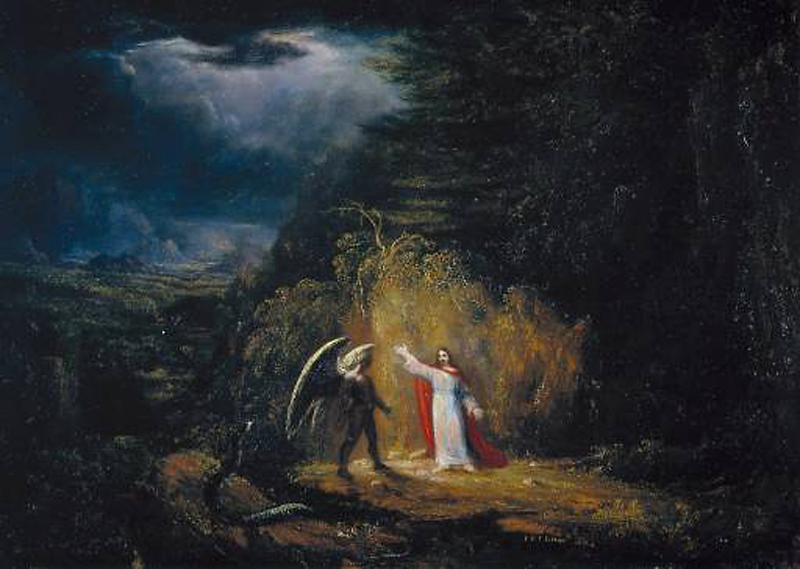 Temptation in the Wilderness  --  John St. John Long, Tate Britain, London, England
Then the devil took him to Jerusalem and placed him on the pinnacle of the temple, saying to him, "If you are the Son of God, throw yourself down from here,
Luke 4:9
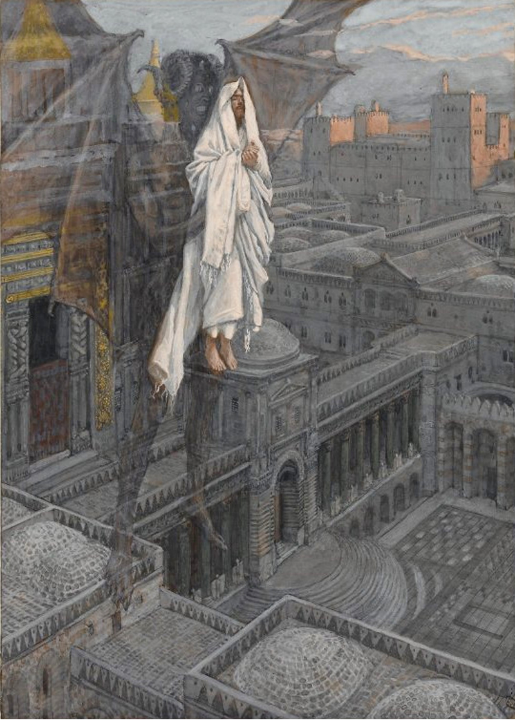 Jesus Carried Up to the Pinnacle of the Temple

James Tissot
Brooklyn Museum
New York, NY
for it is written, 'He will command his angels concerning you, to protect you,' and 'On their hands they will bear you up …'"
Luke 4:10, 11a
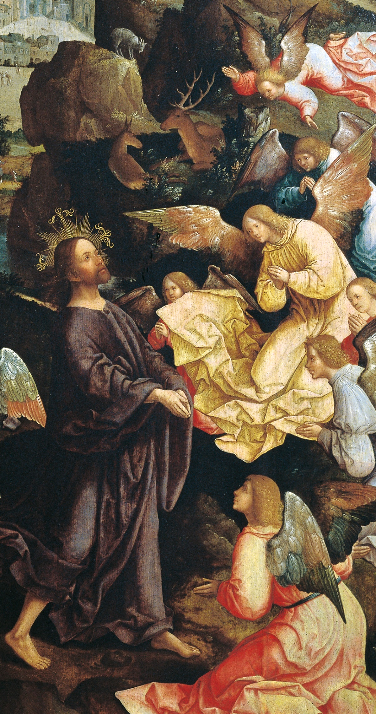 Christ Ministered to by Angels

Jacob Cornelisz van Oostsanen
Suermondt-Ludwig Museum
Aachen, Germany
Jesus answered him, "It is said, 'Do not put the Lord your God to the test.'"
Luke 4:12
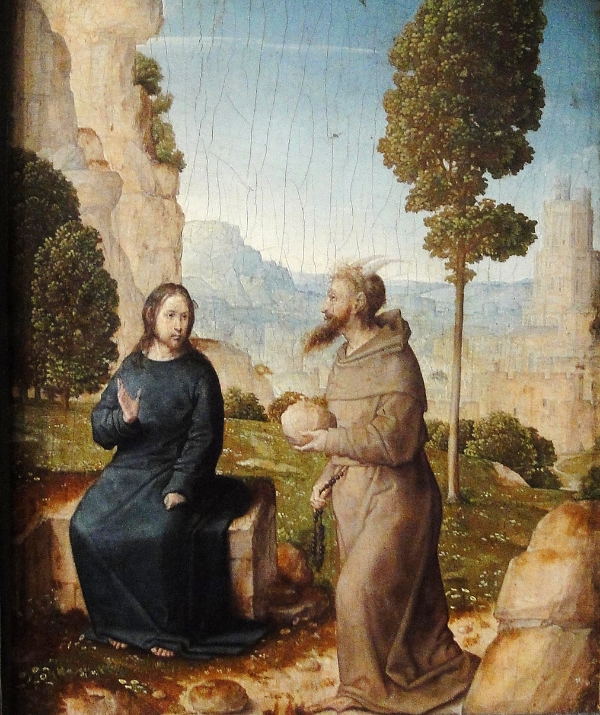 Jesus and the Tempter

Juan de Flandes
National Gallery of Art
Washington, DC
Credits
New Revised Standard Version Bible, copyright 1989, Division of Christian Education of the National Council of the Churches of Christ in the United States of America. Used by permission. All rights reserved.
https://joelartista.com/about/
https://commons.wikimedia.org/wiki/File:Antonsplatz_22.JPG
https://commons.wikimedia.org/wiki/File:%22The_Last_Supper%22_-_NARA_-_558940.jpg
https://commons.wikimedia.org/wiki/File:Briton_Rivi%C3%A8re_-_The_Temptation_in_the_Wilderness.jpg
https://commons.wikimedia.org/wiki/File:The_First_Temptation_of_Christ_-_Google_Art_Project.jpg
https://commons.wikimedia.org/wiki/File:Christ%27s_temptation_(Monreale).jpg – Sibeaster
http://diglib.library.vanderbilt.edu/act-imagelink.pl?RC=48312
http://diglib.library.vanderbilt.edu/act-imagelink.pl?RC=54299
http://commons.wikimedia.org/wiki/File:Brooklyn_Museum_-_Jesus_Carried_up_to_a_Pinnacle_of_the_Temple_(J%C3%A9sus_port%C3%A9_sur_le_pinacle_du_Temple)_-_James_Tissot_-_overall.jpg
https://commons.wikimedia.org/wiki/File:The_temptation_of_Christ,_by_Jacob_Cornelisz_van_Oostsanen.jpg
http://diglib.library.vanderbilt.edu/act-imagelink.pl?RC=54301
Additional descriptions can be found at the Art in the Christian Tradition image library, a service of the Vanderbilt Divinity Library, http://diglib.library.vanderbilt.edu/.  All images available via Creative Commons 3.0 License.